Fine Art-fotografie zwart-wit
Themagroep Zwart-wit 2024
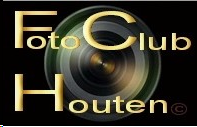 Opzet avond
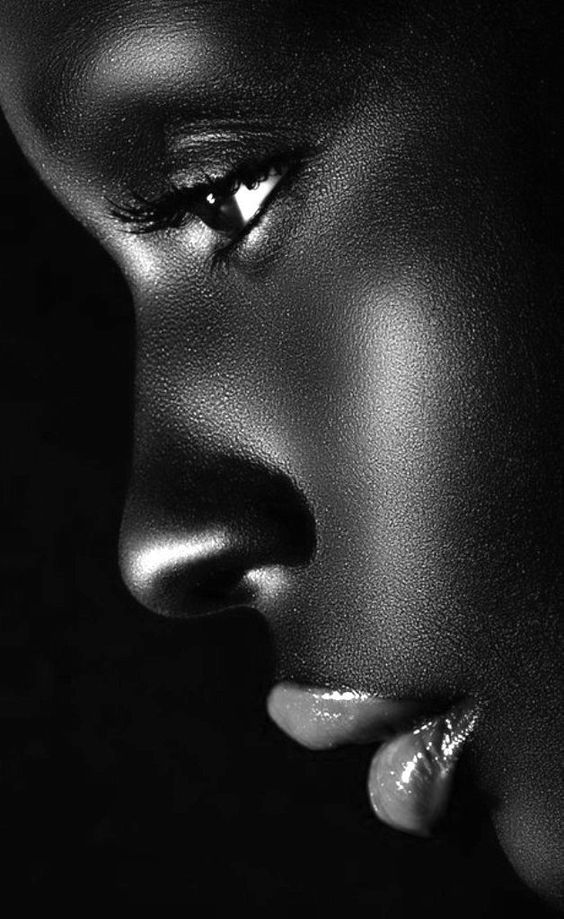 Korte uitleg fine-art
Inventariseren behoeften / onderwerpen
Brainstormen
Uitvoering concretiseren
Afspraken maken
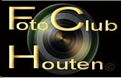 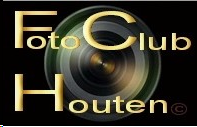 Wat is fine art-fotografie?
Definitie:
	Fotografie gemaakt in lijn met de visie van de fotograaf als  	kunstenaar, waarbij fotografie wordt gebruikt als medium voor 	creatieve expressie. Het doel is om een idee, boodschap of 	emotie 	uit te drukken. 

	Het is een project of conceptueel proces waarvan het 	eindresultaat een bepaalde kunstzinnige betekenis heeft en niet 	zomaar een beeld van de wereld (Giles Huxley-Parlour / galariehouder London)
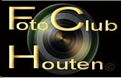 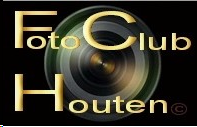 Doel themagroep
Leerdoelen behalen
Creatieve insteek 
Goede zwart-witfoto
Op eigen niveau
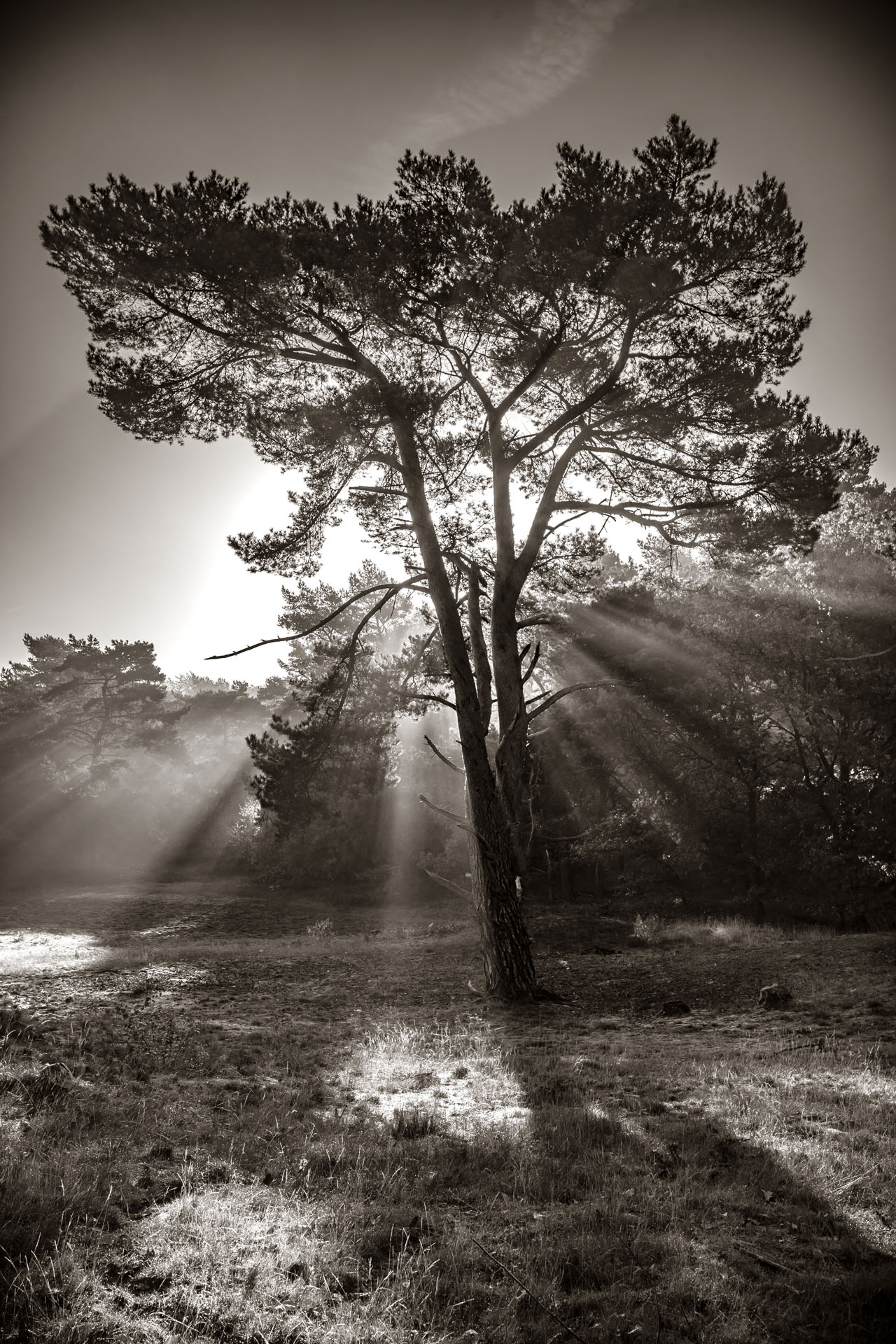 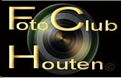 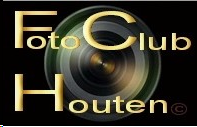 Onderwerpen
Portretfotografie
Landschaps-/ natuurfotografie
Stads- / straatfotografie
Architectuur
Abstract
Stillevens
Vakantie
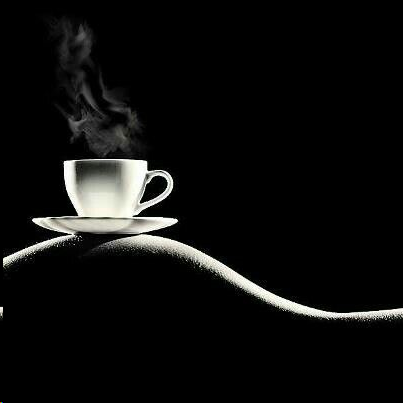 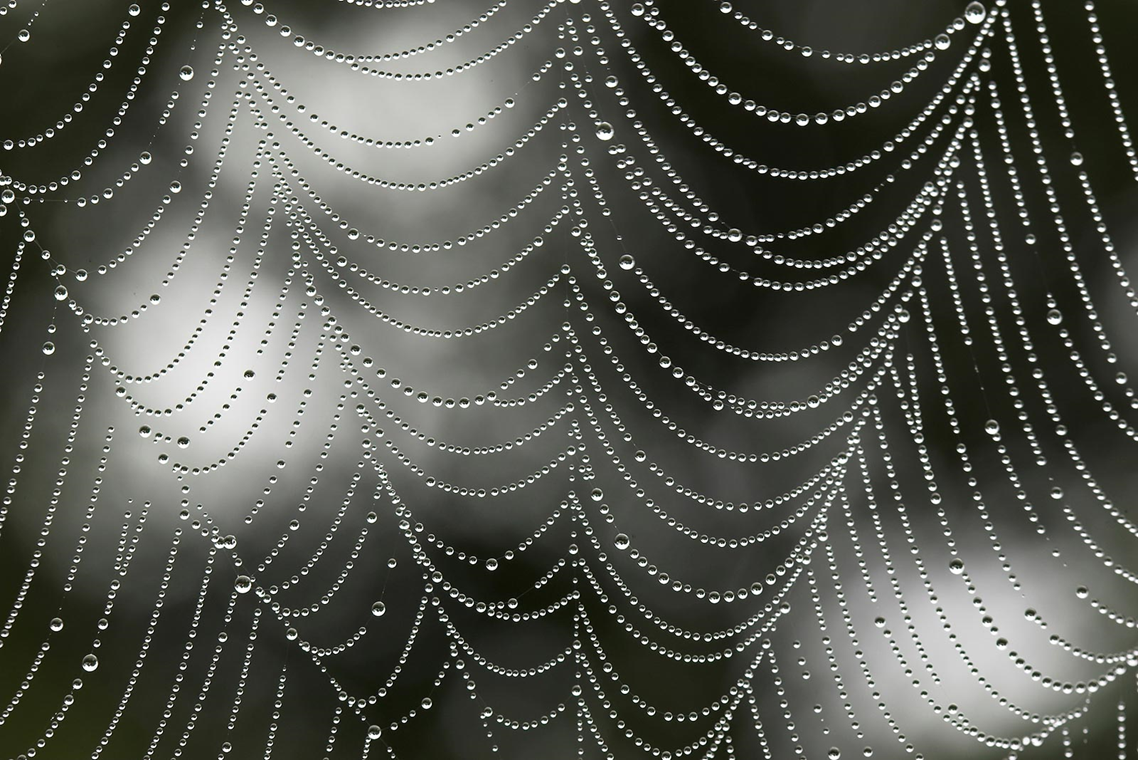 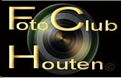 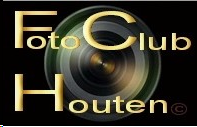 voorbeelden
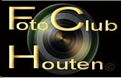 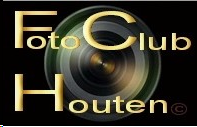 voorbeelden
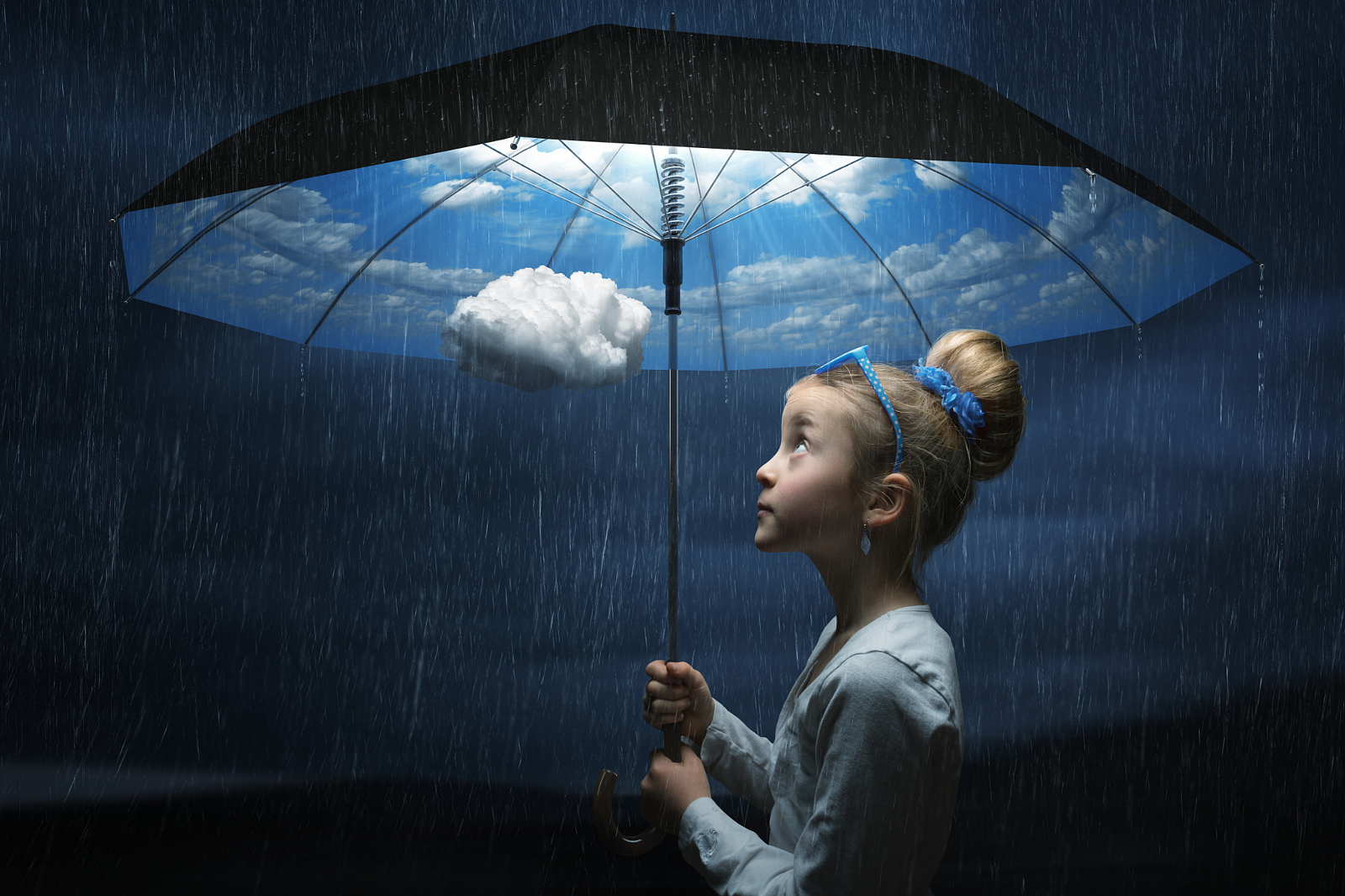 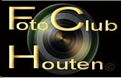 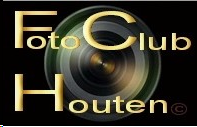 Voorbeelden
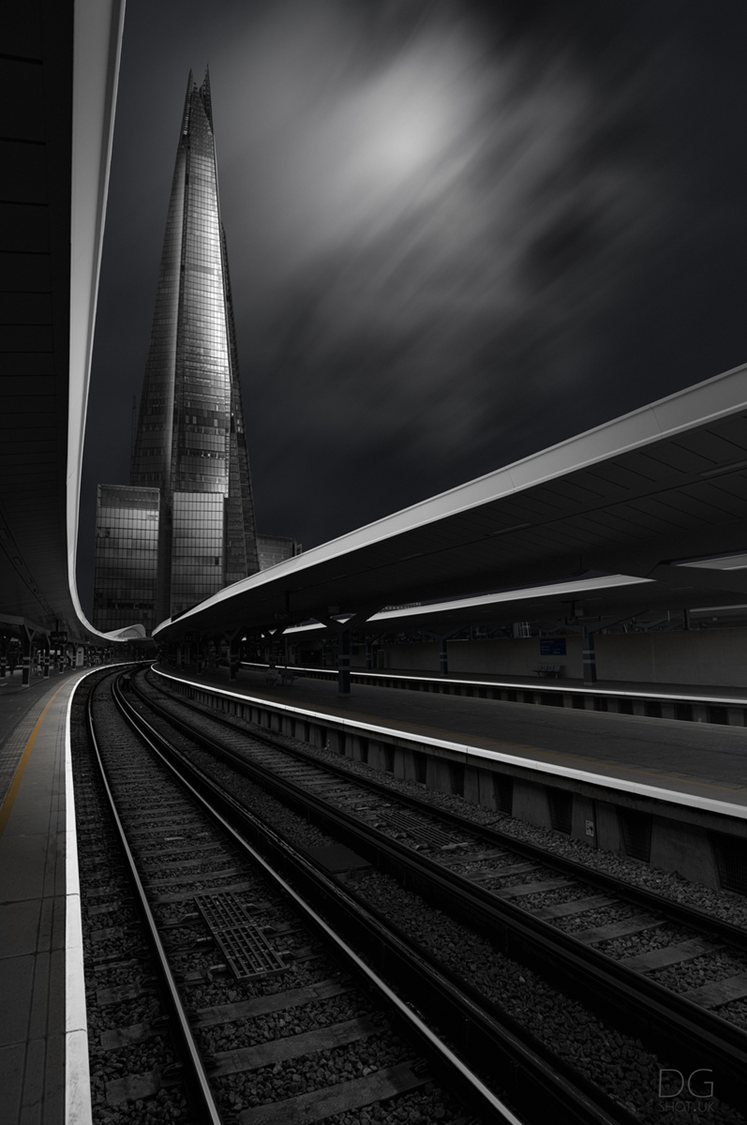 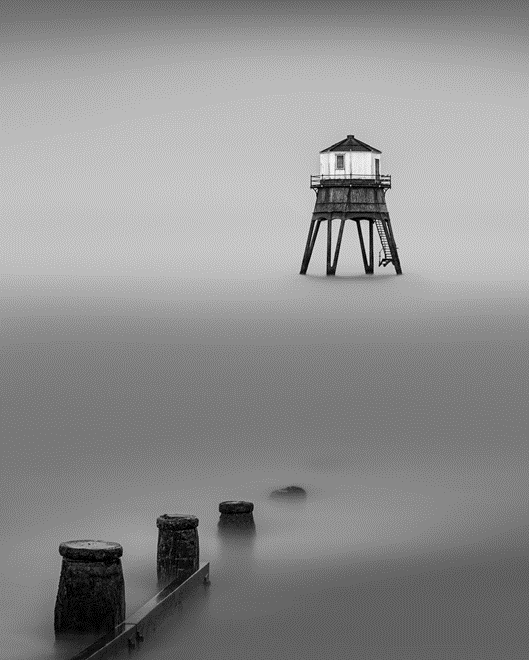 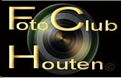 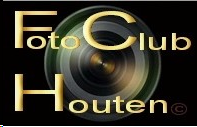 Verschijningsvormen
Alles wat de creatieve geest verzint
Fotografie als uitdrukkingsmedium
Met lagen werken
Beelden samenvoegen
Meervoudige belichtingen/opnames combineren
ICM
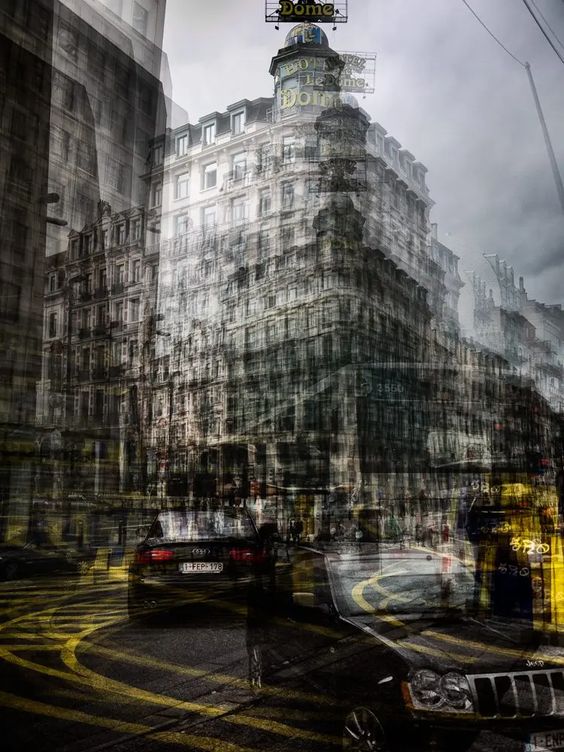 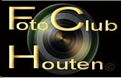 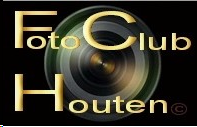 technieken
In camera:
 meervoudige opnames
 lange sluitertijden
 filters
 ICM
 door ander medium fotograferen

Nabewerking:
 Photoshop
 Lightroom
 Capture One
 etc.
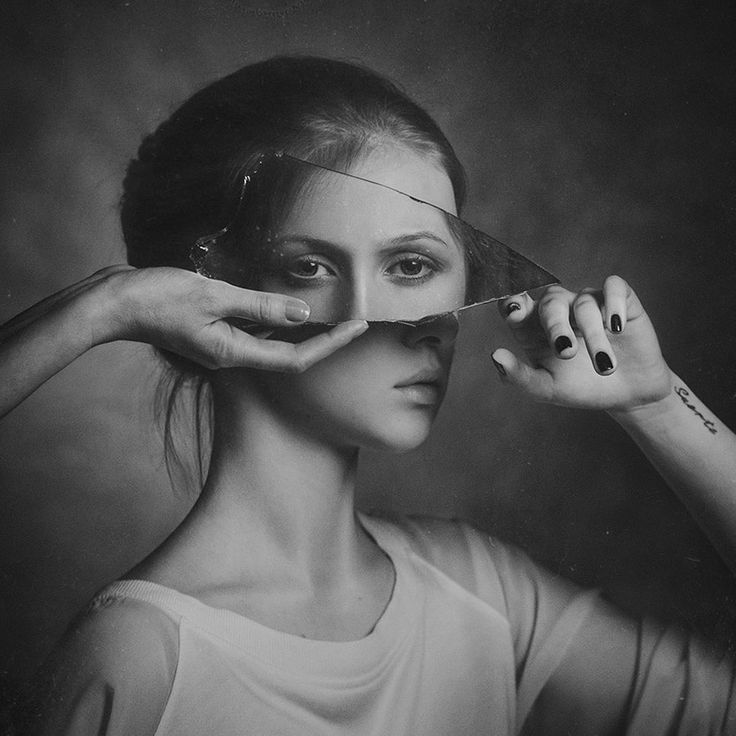 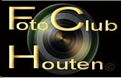 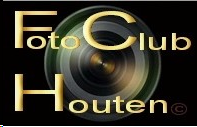 aandachtspunten
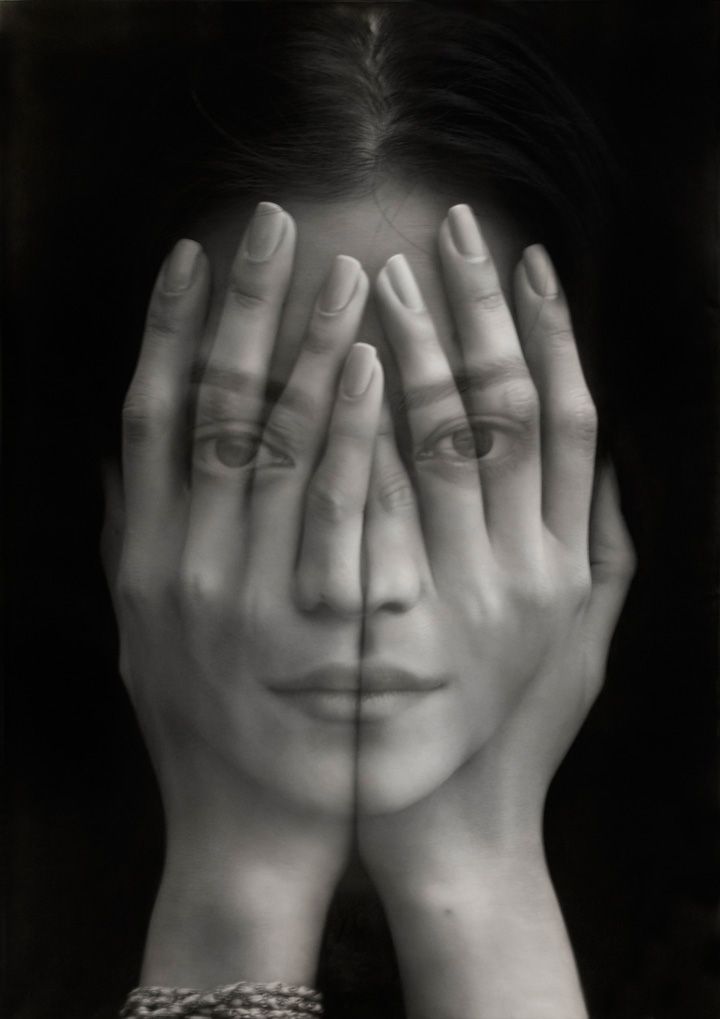 Zwart-witfoto:
 Contrast (licht/donker)
 Lijnen, structuren, patronen
 Compositie

Fine Art:
 bereid voor (idee, visie, boodschap)
 speel met: lichtval, structuren, symmetrie, standpunten
 gebruik: doorkijkjes, lagen, texturen, structuren
HOUD HET SIMPEL
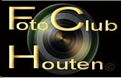 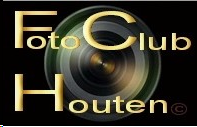 Compositie tips
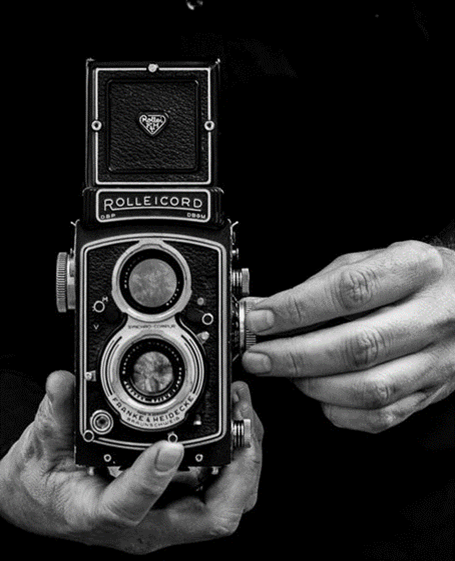 Simplificeer (vermijd storende beeldelementen)
Aandacht op het onderwerp
Inleidende lijnen (diagonalen)
Bewegingsruimte
Achtergrond (vervagen/scherp??)
Kaders (framing, doorkijkjes)
Driehoeken (beeldelementen)
Lagen (voorgrond-midden-achtergrond)
Beeldverhoudingen (later aanpassen)
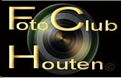 Compositie voorbeelden
Eenvoud
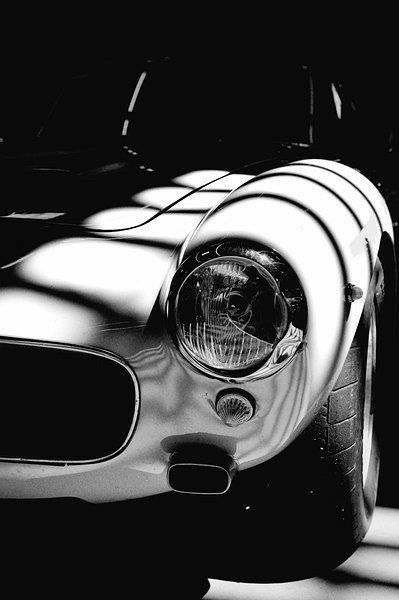 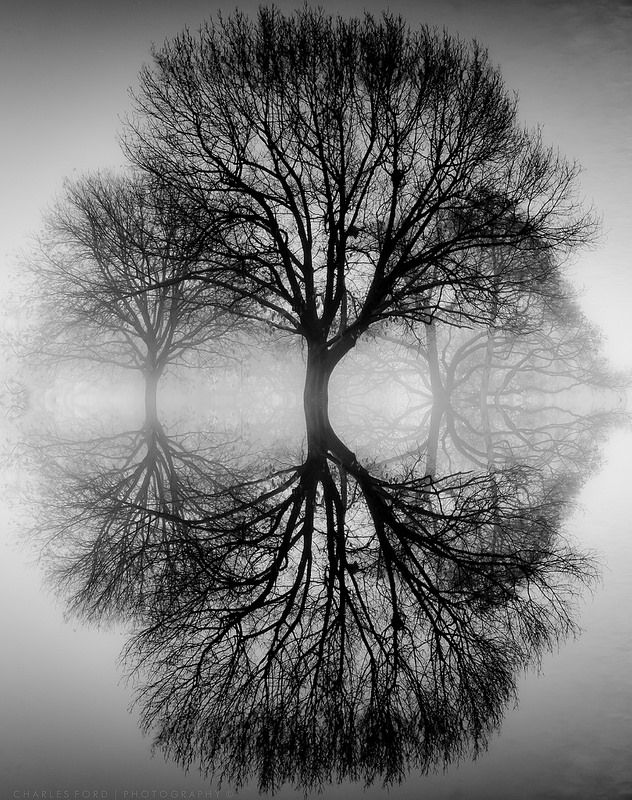 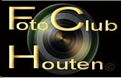 Compositie voorbeelden
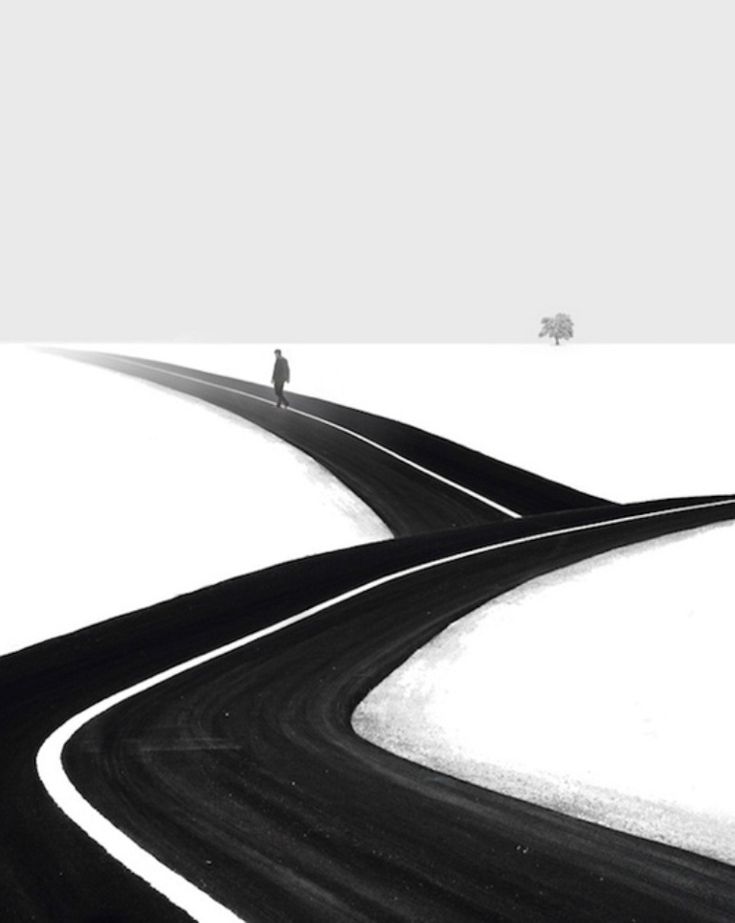 Inleidende lijnen
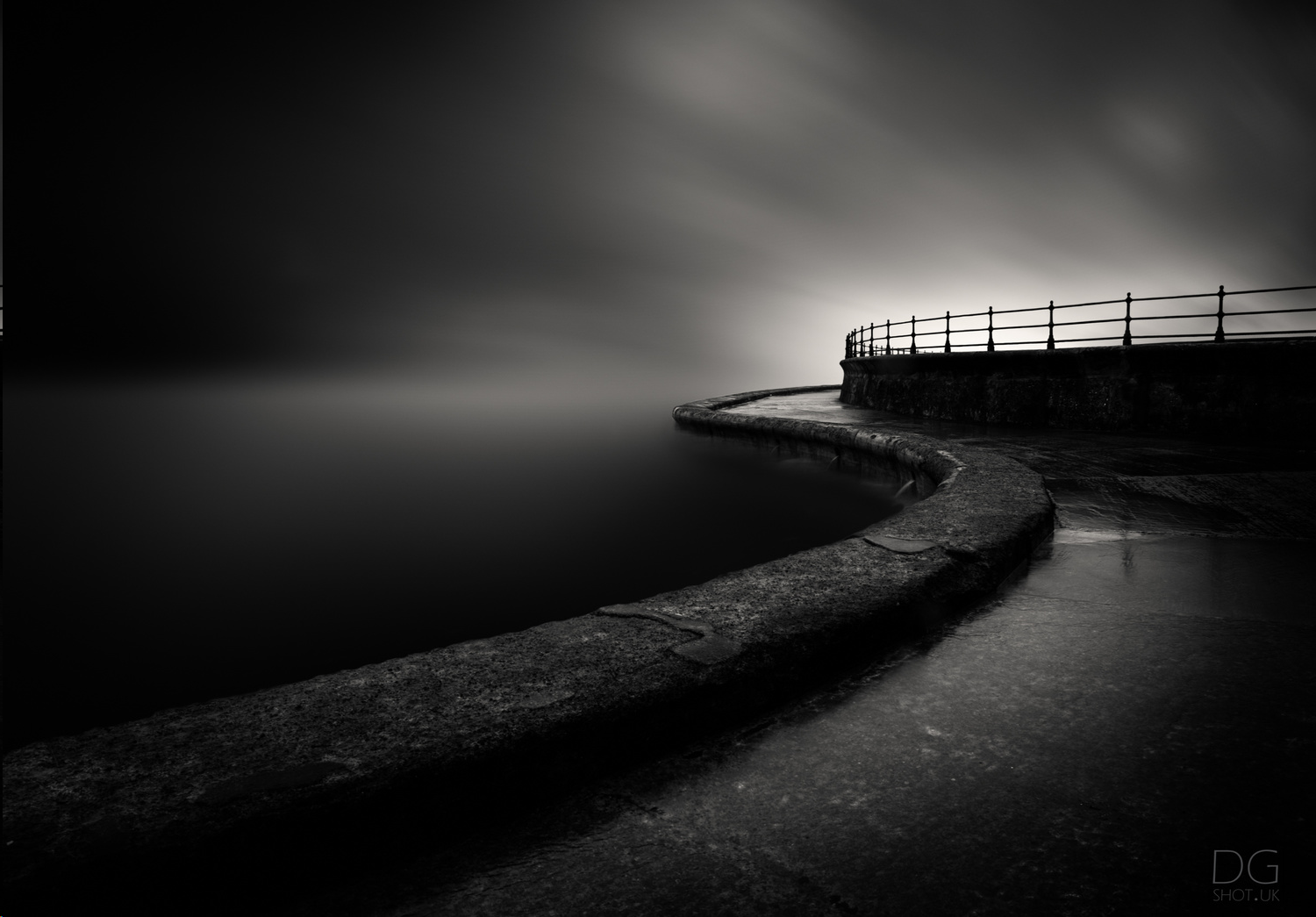 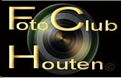 Compositie voorbeelden
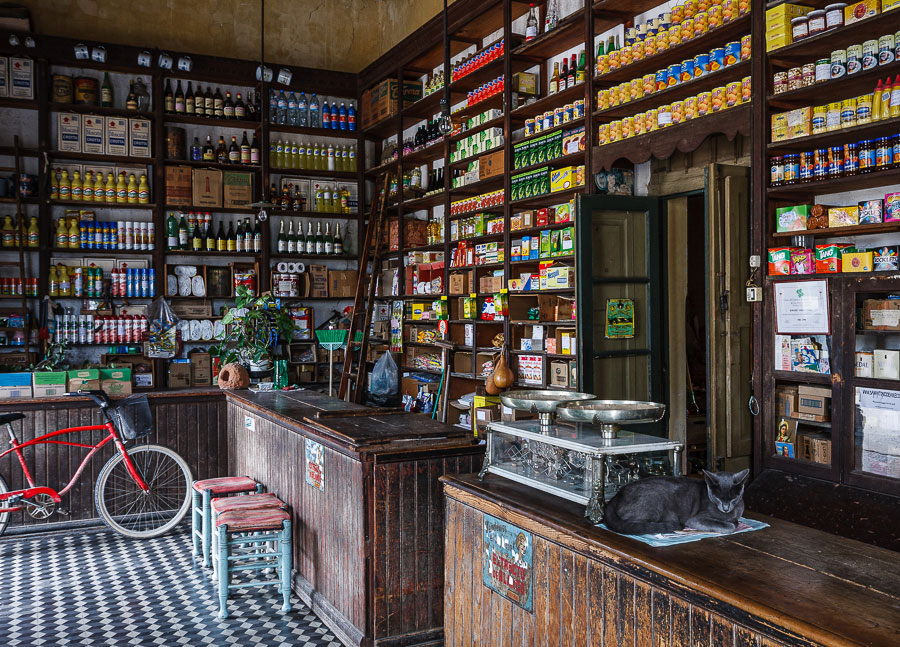 Inleidende lijnen (diagonalen)
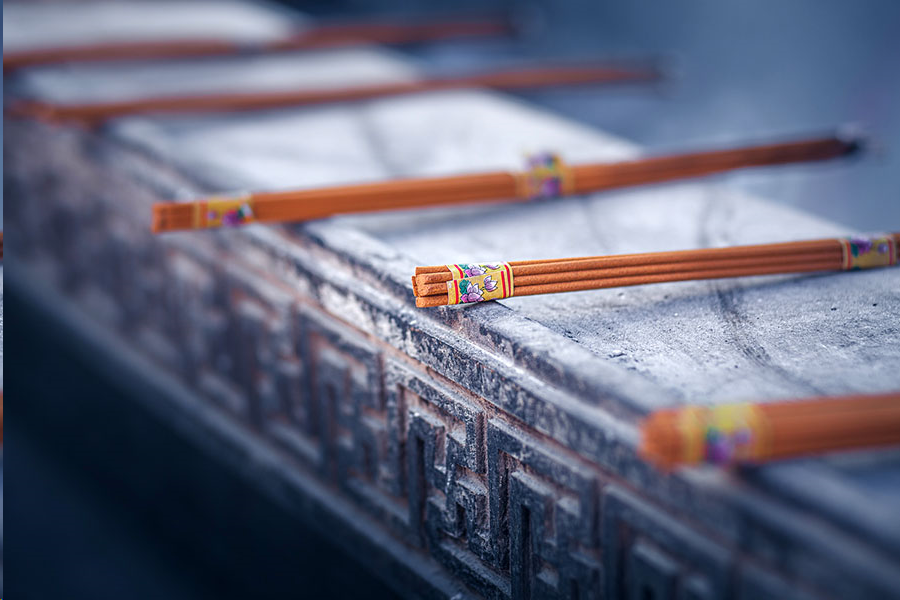 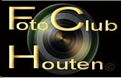 Compositie voorbeelden
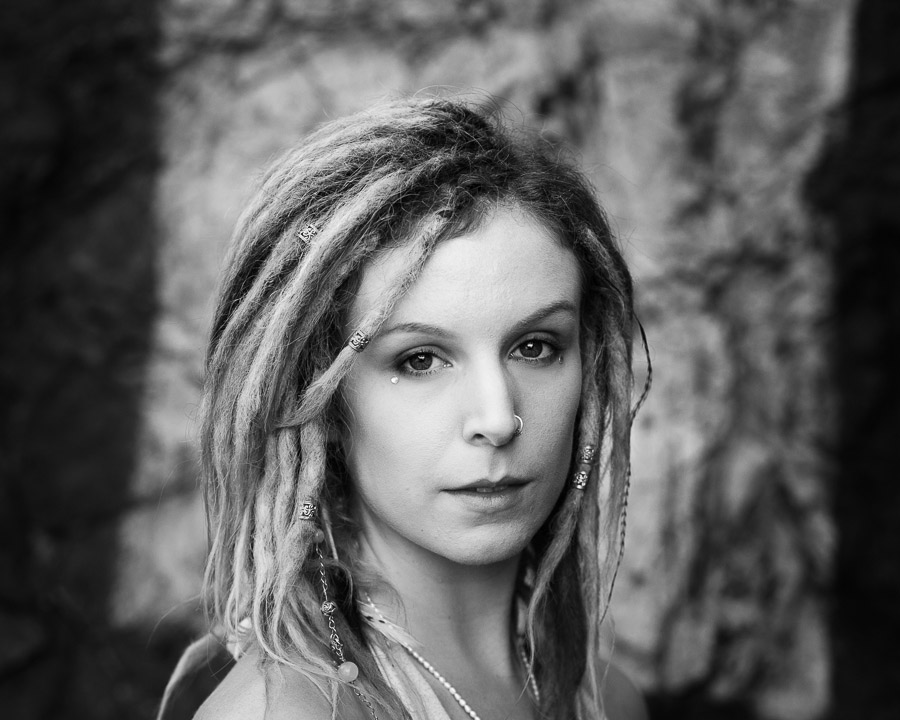 Lagen (kaders)
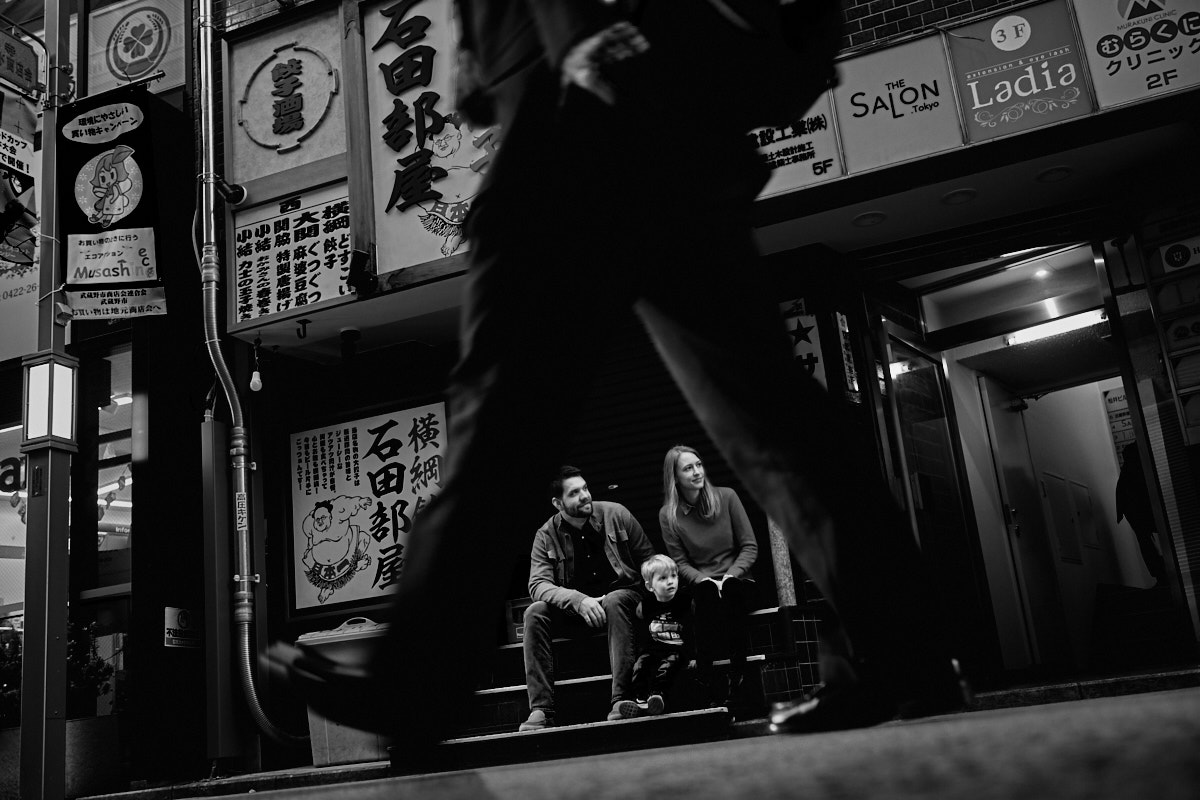 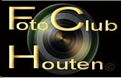 Compositie voorbeelden
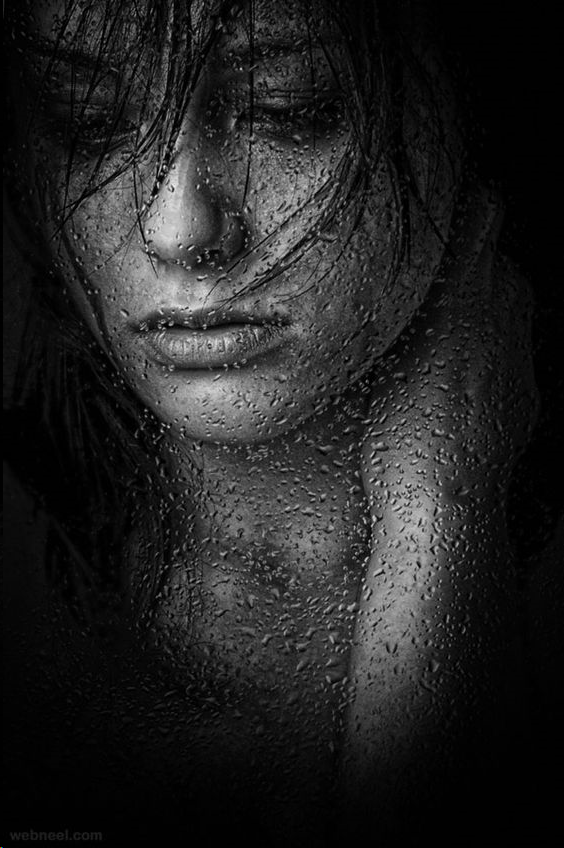 Lagen
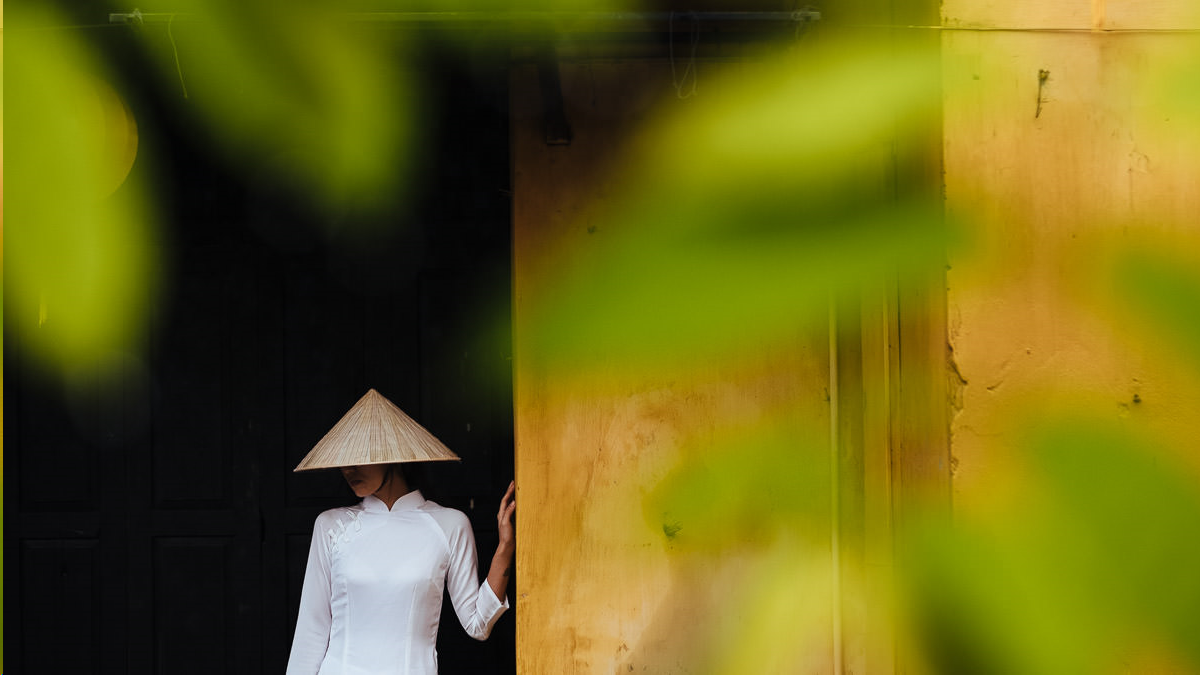 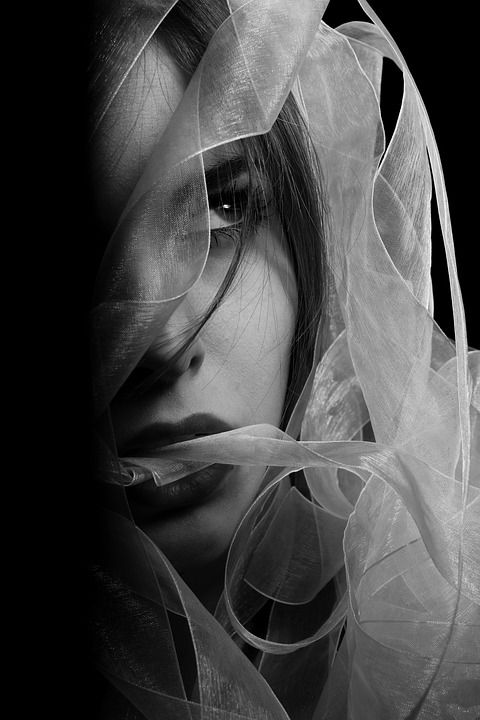 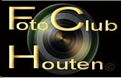 Compositie tips
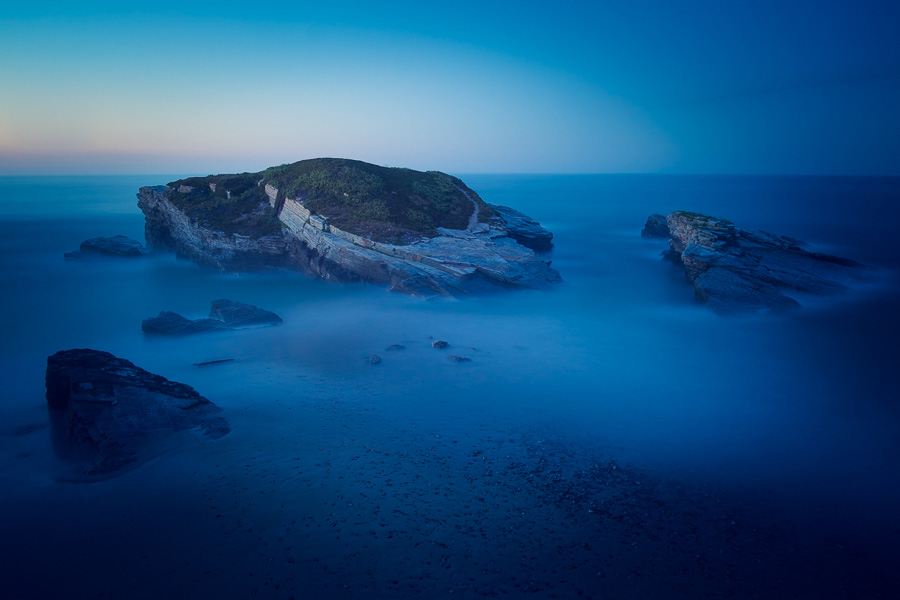 Lagen
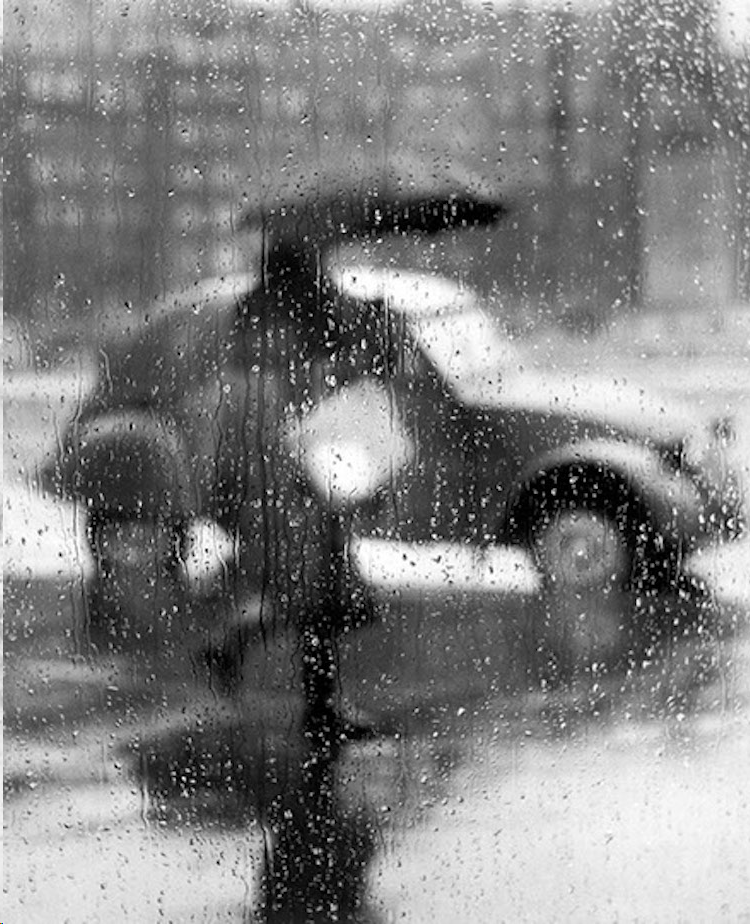 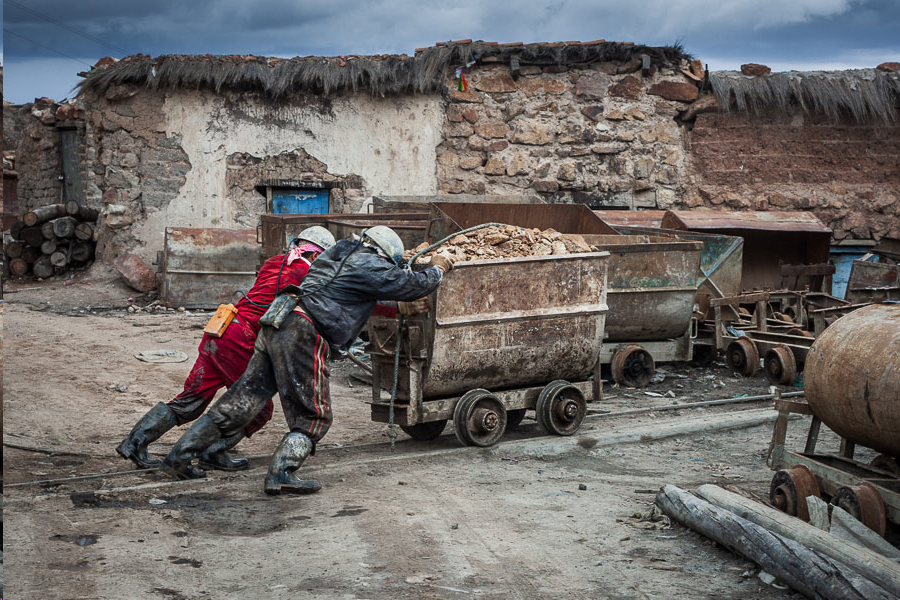 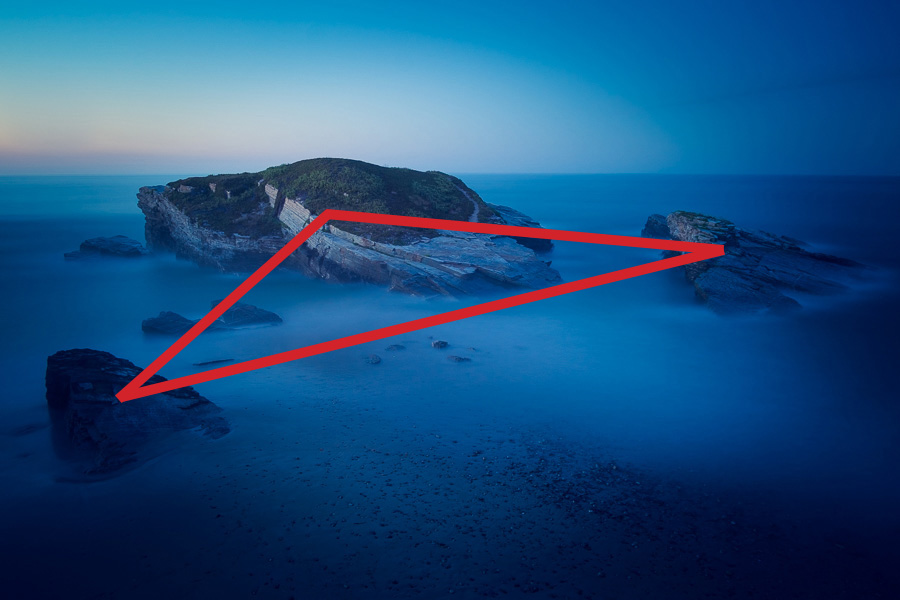 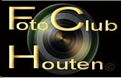 Advies
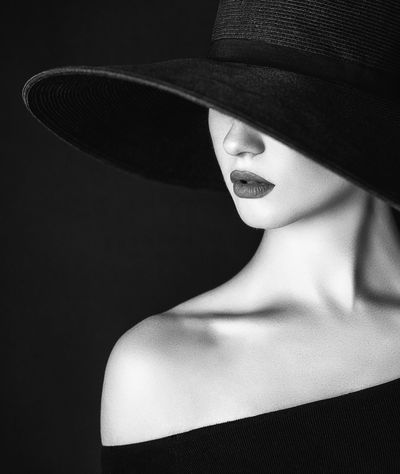 zoek je grenzen op, maar ga er niet overheen
doe vooral wat je leuk vindt
gebruik de ervaring van anderen
schroom niet iets na te maken
creëer je eigen leermomenten
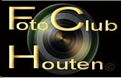 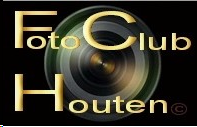 Behoeften
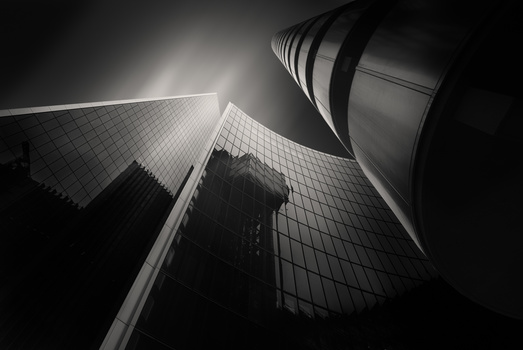 Wat spreekt je aan?
Wat wil je leren?
Wat heb je daarvoor nodig?
Wat ga je doen?
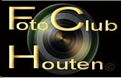 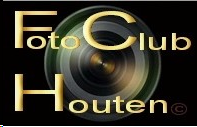 Uitvoering
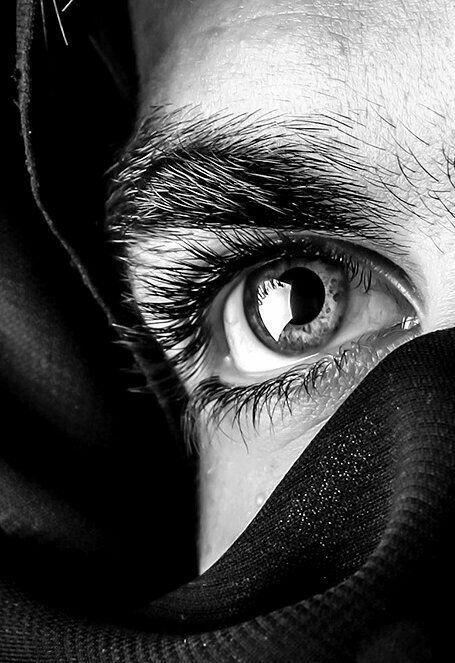 Individueel
Subgroepen
Onderwerpen/thema’s?
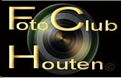 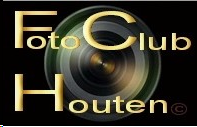 Brain stormen
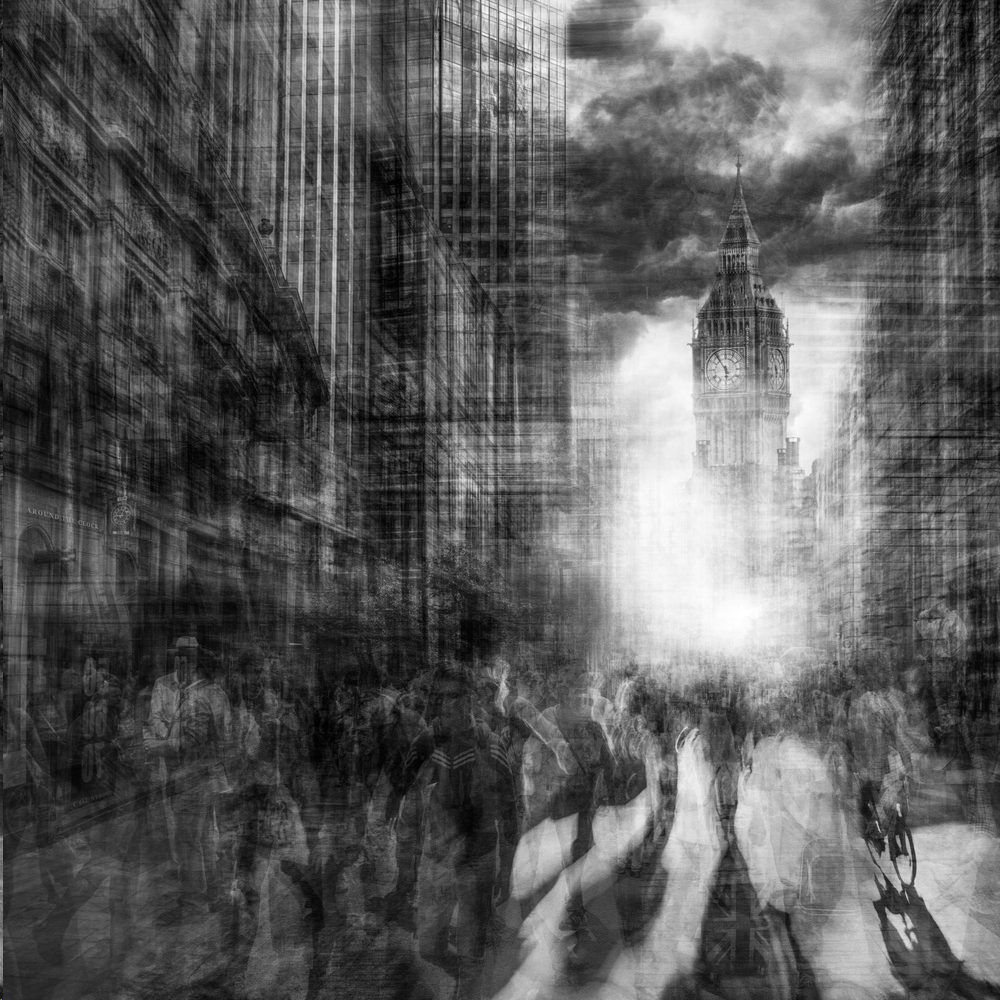 In subgroepen per onderwerp
Ideeën uitwisselen
Afspraken maken
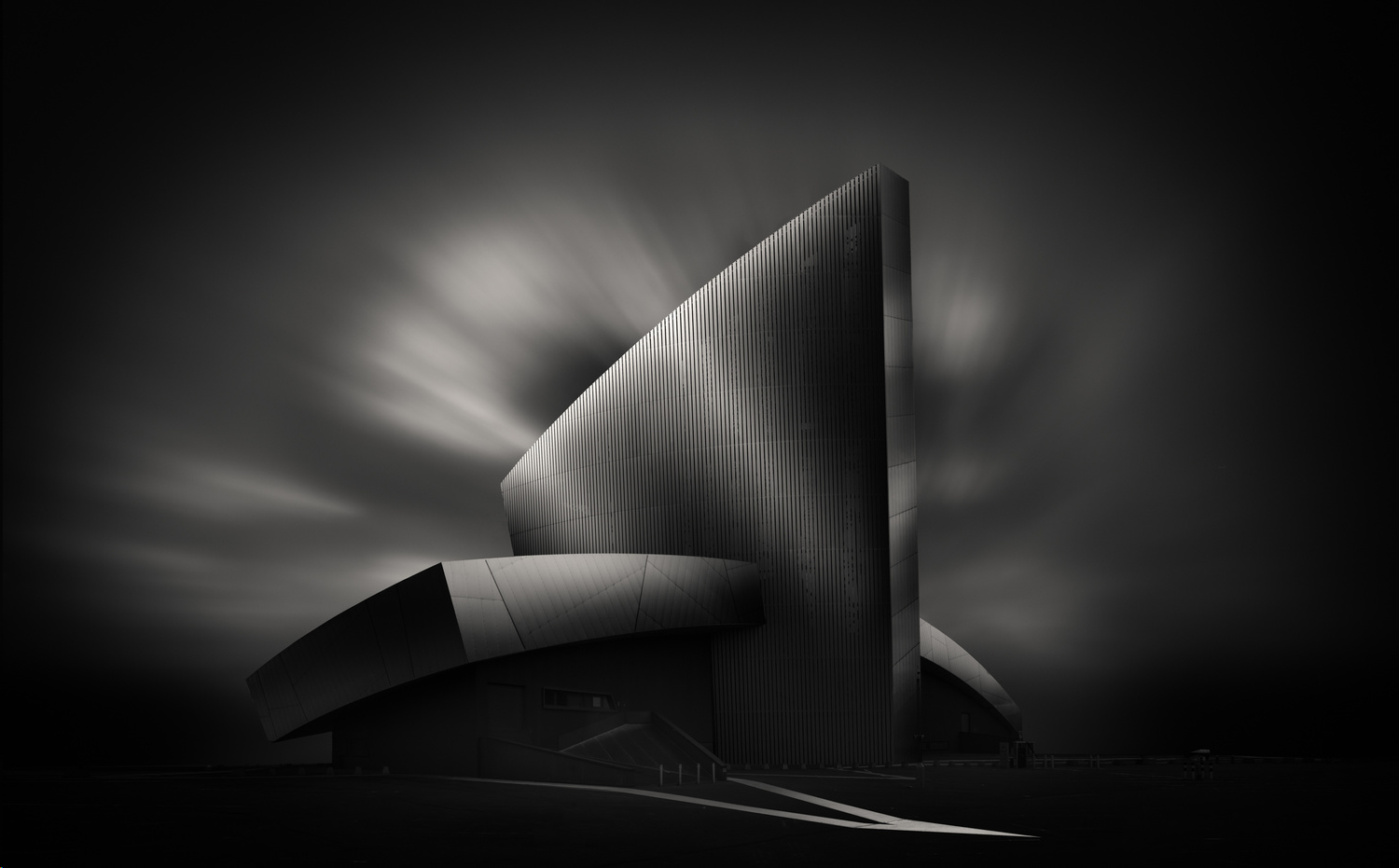 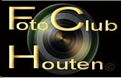 Foto’s bewerken
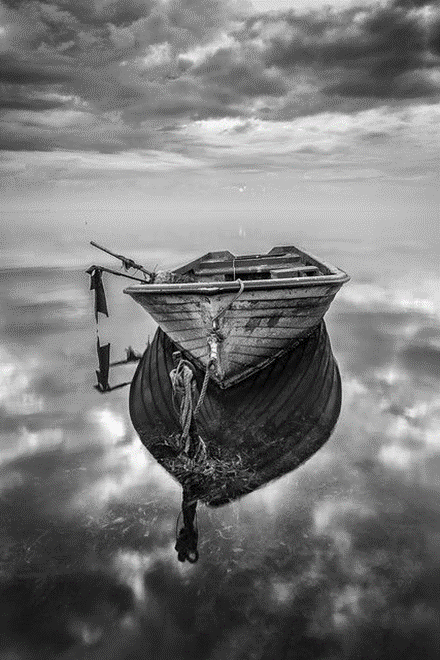 Gezamenlijk september 2024
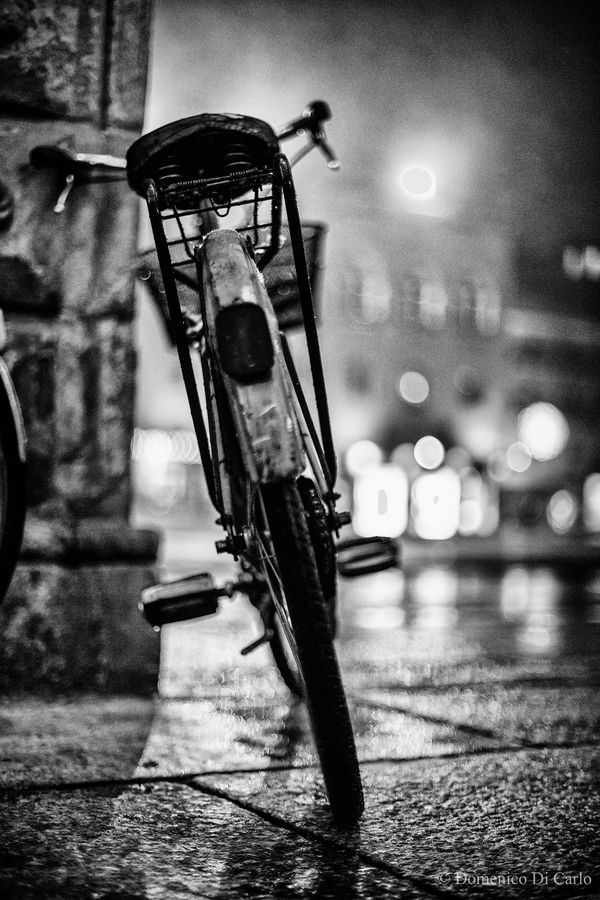 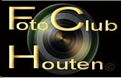 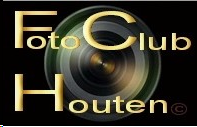 Eindproduct
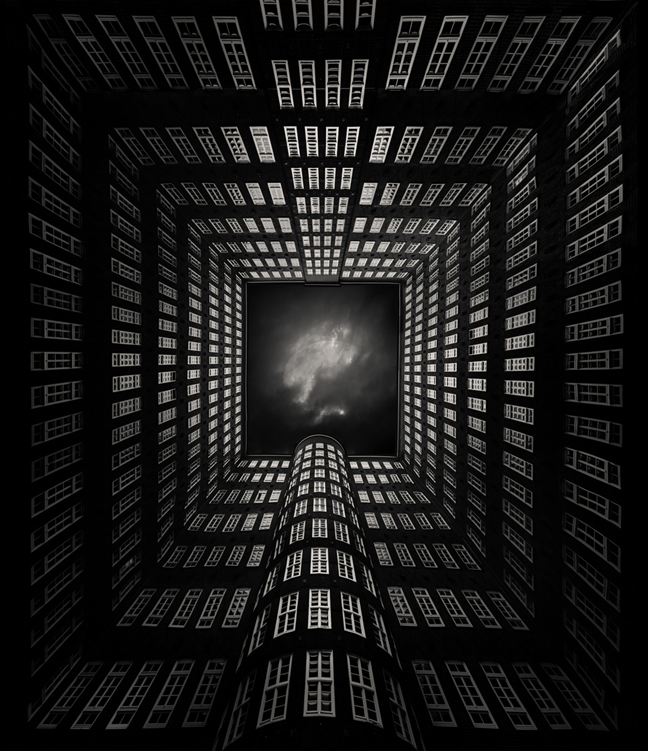 Geprint / ingelijst
Fotocollage
Presentatie FCH
12-11-2024
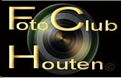 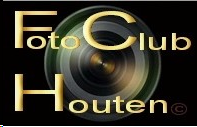 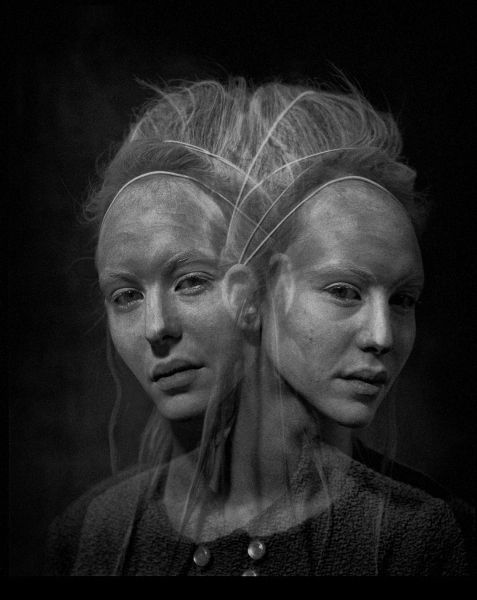 Veel plezier
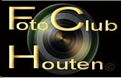 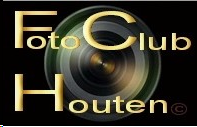 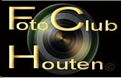 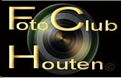